Zrcadla kulová
Druhy:
1. dutá
			


	2. vypuklá
o
o
Duté zrcadlo -popis
r
V
o
S
F
f
f
o – optická osa        V – vrchol zrcadla
 S – střed křivosti      r – poloměr křivosti  r = 2f                            F – ohnisko            f – ohn. vzdálenost   f = r/2
Paprsek směřující do ohniska F se po dopadu na zrcadlo odrazí rovnoběžně s opt. osou
o
V
F
S
Paprsek rovnoběžný s opt. osou se po dopadu na zrcadlo odrazí do ohniska F.
V
o
S
F
Paprsek procházející středem zrcadla se po dopadu na zrcadlo odrazí zpět stejným směrem.
V
o
F
S
Význačné paprsky dutého zrcadla shrnutě:
V
o
S
F
Zobrazení dutým zrcadlem – 3 polohy
1.
2.
3.
V
o
F
S
1. Předmět dále než 2f
V
o
S
F
Vlastnosti obrazu: 1. zmenšený
		                     2. skutečný
		                     3. převrácený
2. Předmět mezi 2f a f
V
o
S
F
Vlastnosti obrazu: 1. zvětšený
		                     2. skutečný
		                     3. převrácený
3. Předmět blíže než f
V
o
S
F
Vlastnosti obrazu: 1. zvětšený
		                     2. neskutečný
		                     3. přímý, převrácený
Využití 
– reflektory, antény, ...
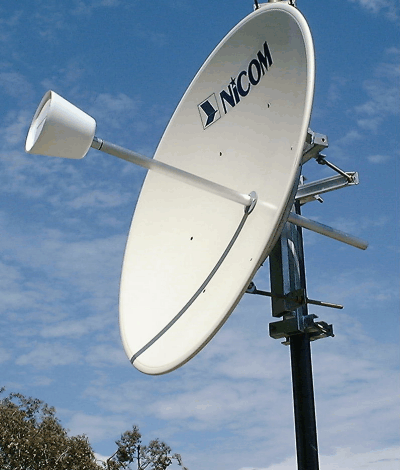 Vypuklé zrcadlo - popis
r
V
o
F
f
S
f
S – střed křivosti        r – poloměr křivosti                            F – ohnisko             f – ohn. vzdálenostV – vrchol zrcadla     f = r/2        r = 2f
Předmět kdekoli před vyp. zrcadlem
o
F
S
Obraz vždy: 1. zmenšený
		             2. neskutečný
		              3. přímý
Využití 
– zrcadla, u nichž vyžadujeme veliké zorné pole – dopravní zrcadla u silnic, zrcátka automobilů, ...
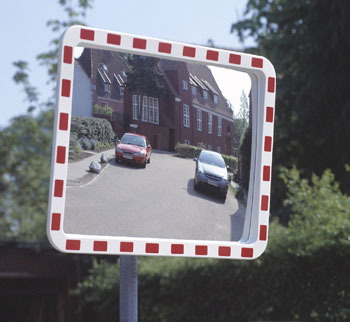